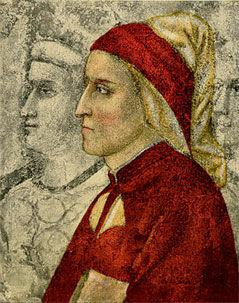 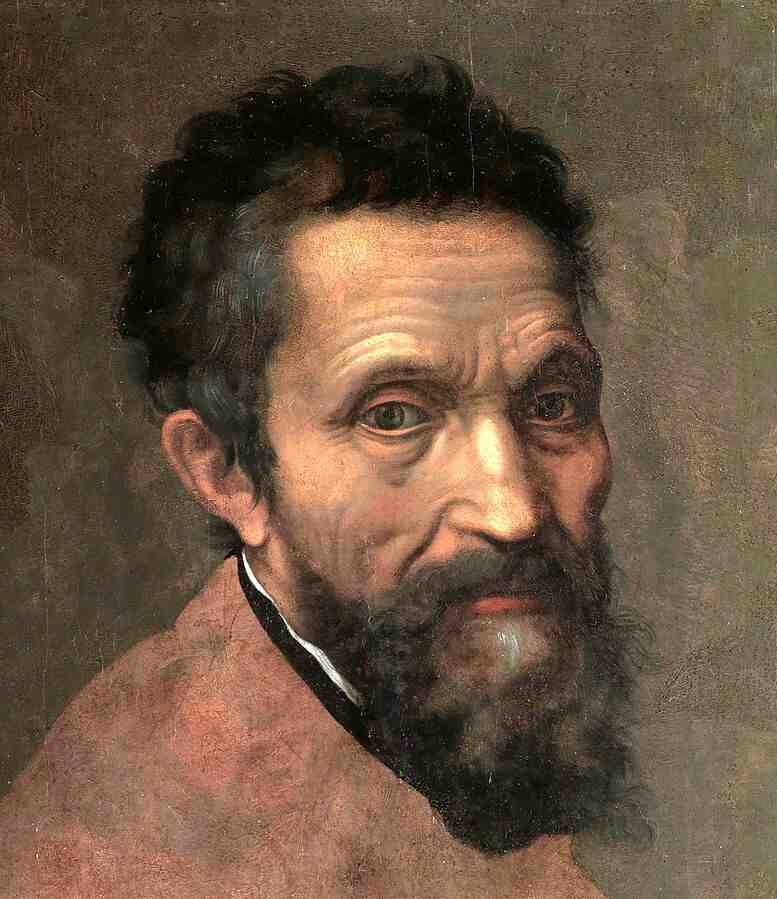 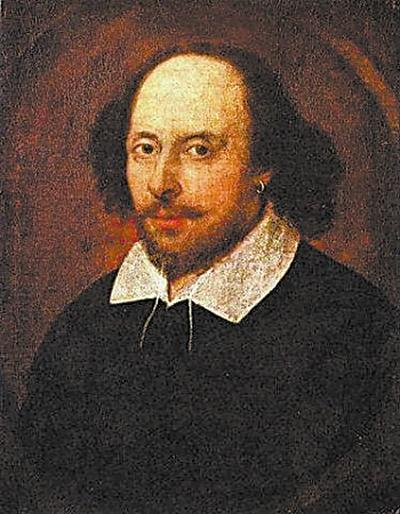 但丁    米开朗琪罗   莎士比亚
一群想要走出中世纪的人......
人文主义者
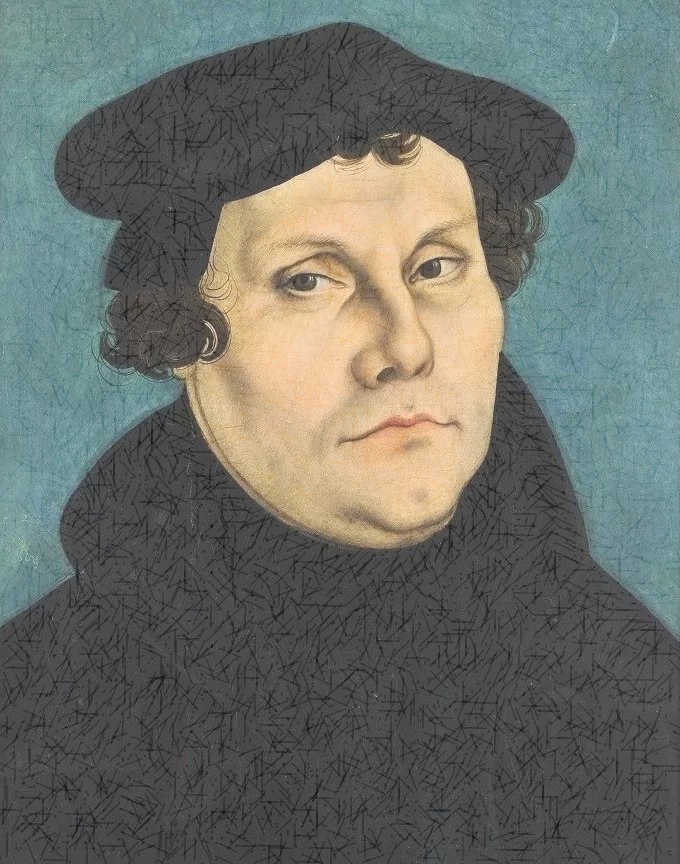 马丁·路德
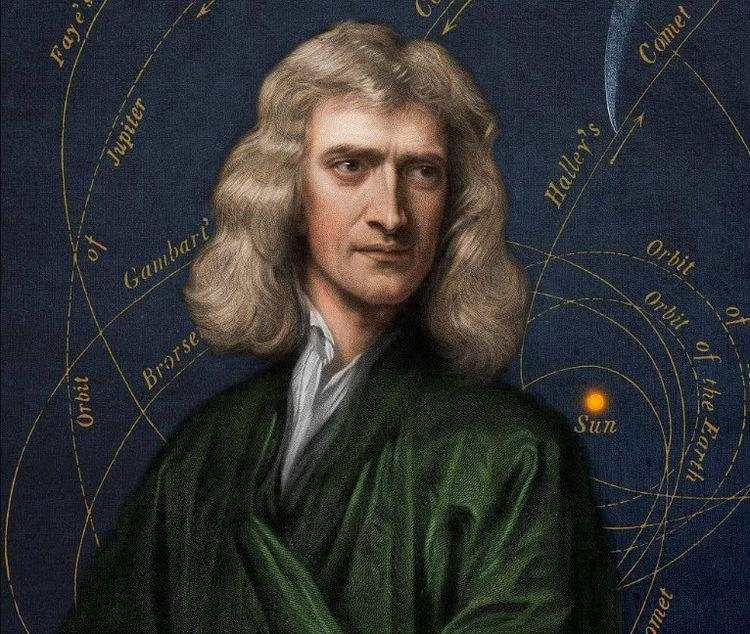 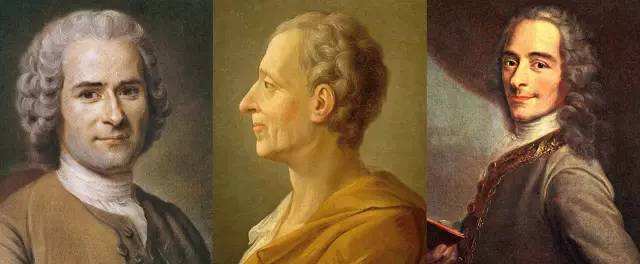 牛顿
卢梭      孟德斯鸠     伏尔泰
第四单元 资本主义制度的确立
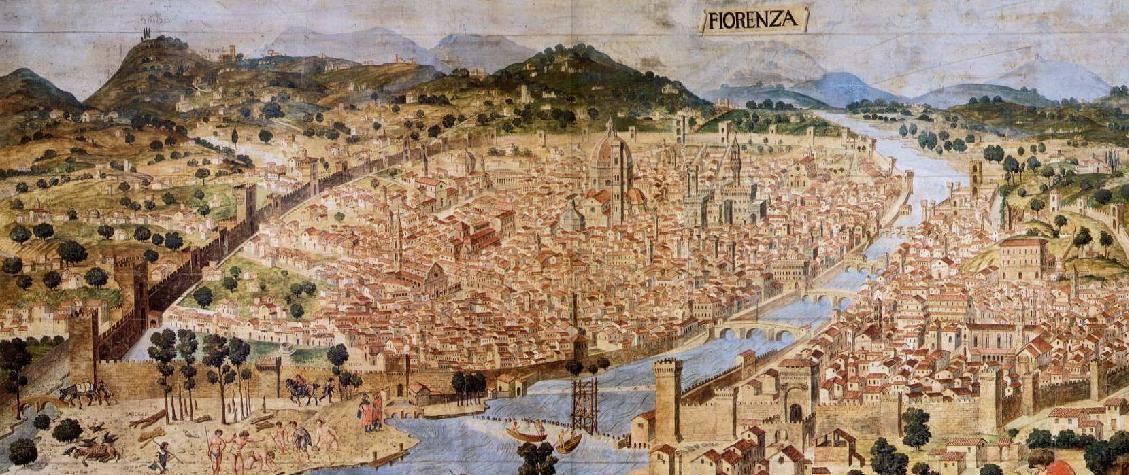 第8课 欧洲的思想解放运动
——走出中世纪
回顾：中世纪西欧的特征
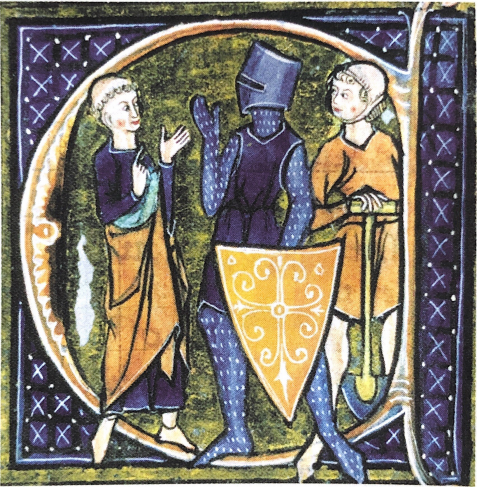 政治：
封君封臣制度→君主专制制度
经济：
庄园和农奴制度
思想：
天主教会统治
走出中世纪，需要披荆斩棘，挣脱一系列束缚......
Ⅰ僧侣
Ⅱ骑士
Ⅲ农民
一、批判神学：文艺复兴
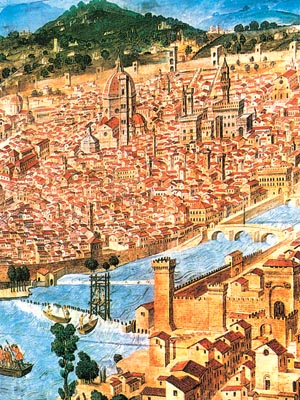 亚当、夏娃偷吃禁果，证明肉体是罪恶的王国。上帝罚其在满是荆棘的大地上终身劳苦。人间不是幸福，人只有抑制自己的情欲和欢乐，忏悔错误，才能接近上帝，获得永恒的幸福。总之，人本身是鄙贱的，应该消极处世，把一切寄托于来世。  ——摘编自《圣经》
神学是否满足14世纪西欧民众的精神需求？
禁欲
14世纪，意大利最早出现了资本主义萌芽
原罪
赎罪
一、批判神学：文艺复兴
1.定义
2.背景
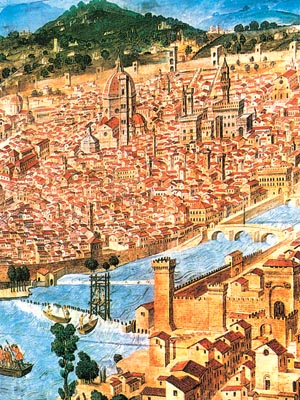 西欧中世纪晚期资本主义萌芽出现（根本）
新兴资产阶级产生，市民阶层希望创造财富，追求现实享乐
中世纪西欧文化自身的传承与发展；意大利古希腊罗马文化积淀丰厚，又从东方汲取文化养料
聚集了一批具有新思想的学者文人
应该把这些有特殊天才的人们（学者、艺术家）作为天上的神仙对待，而不应该把他们看成是驮畜。   ——佛罗伦萨统治者科西摩·美第奇
一、批判神学：文艺复兴
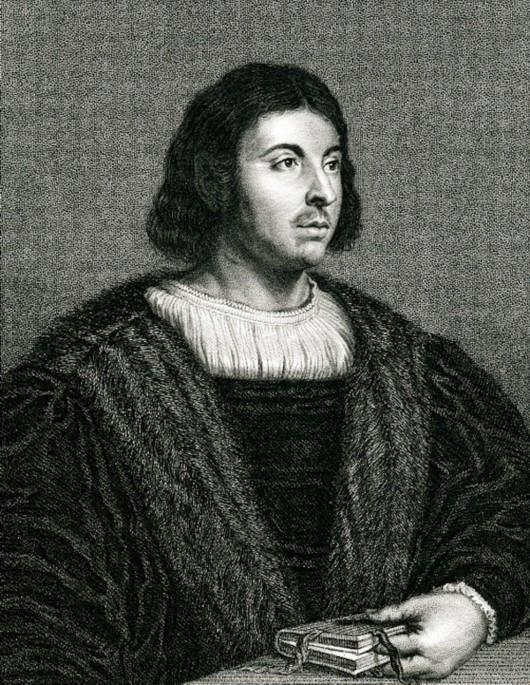 薄伽丘
3.成就
讽刺教会的封建腐朽，宣扬人性的自由
特点：
（本能）
一、批判神学：文艺复兴
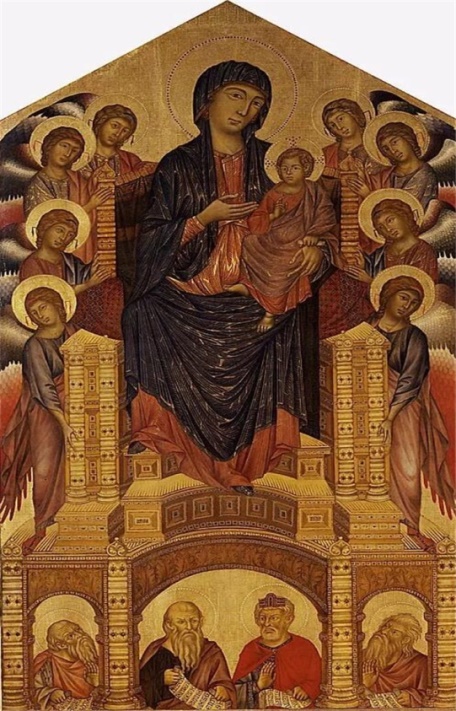 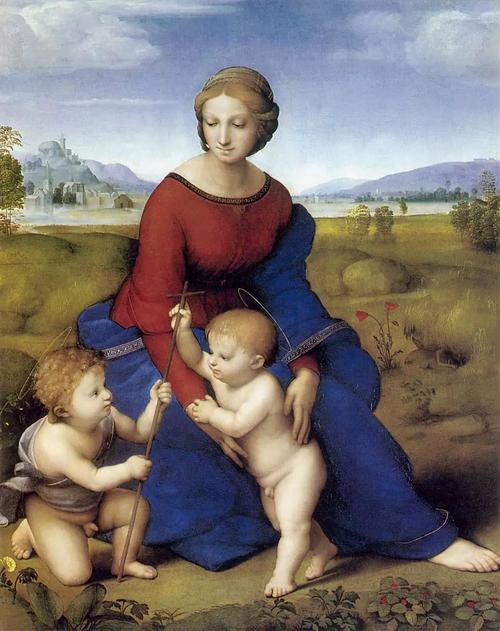 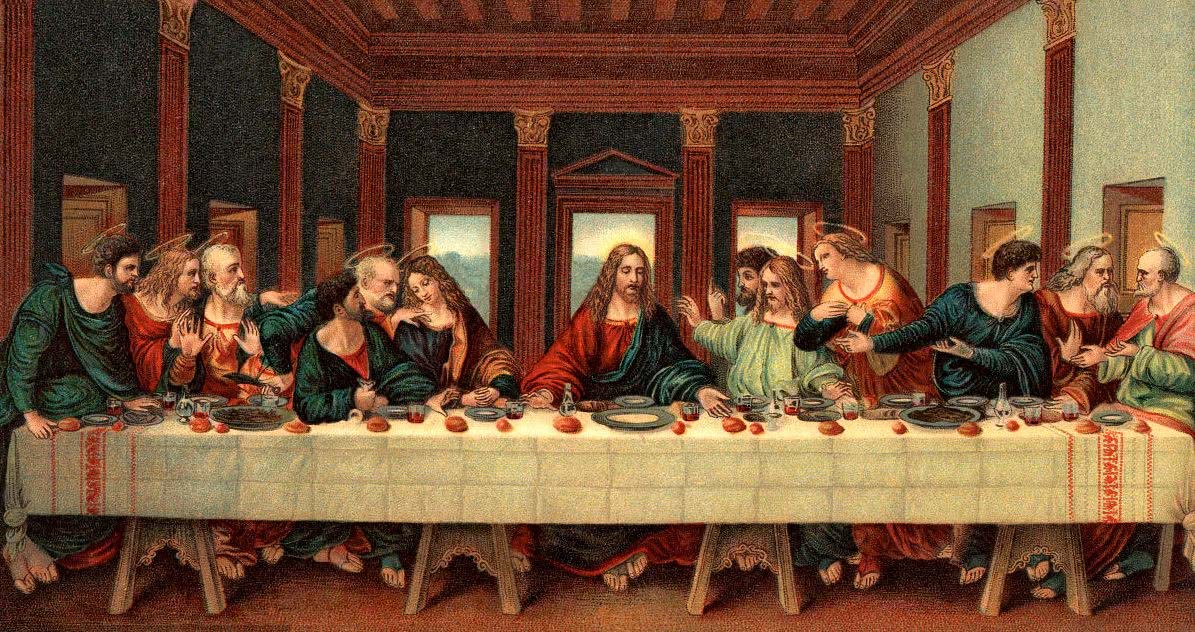 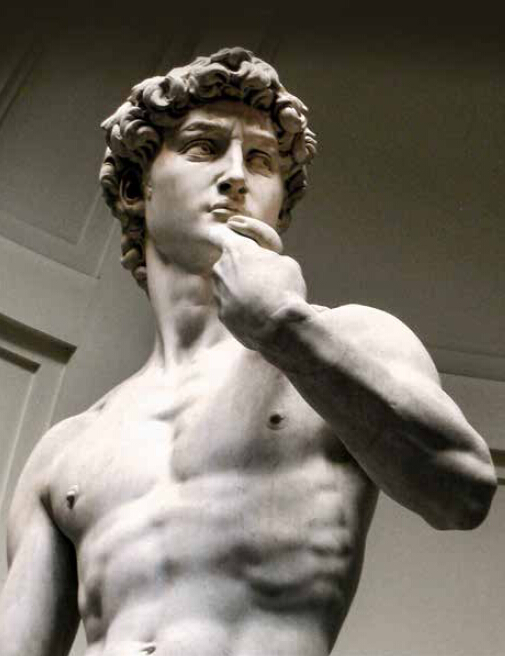 达·芬奇《最后的晚餐》
米开朗琪罗《大卫》
拉斐尔《草地上的圣母》
3.成就
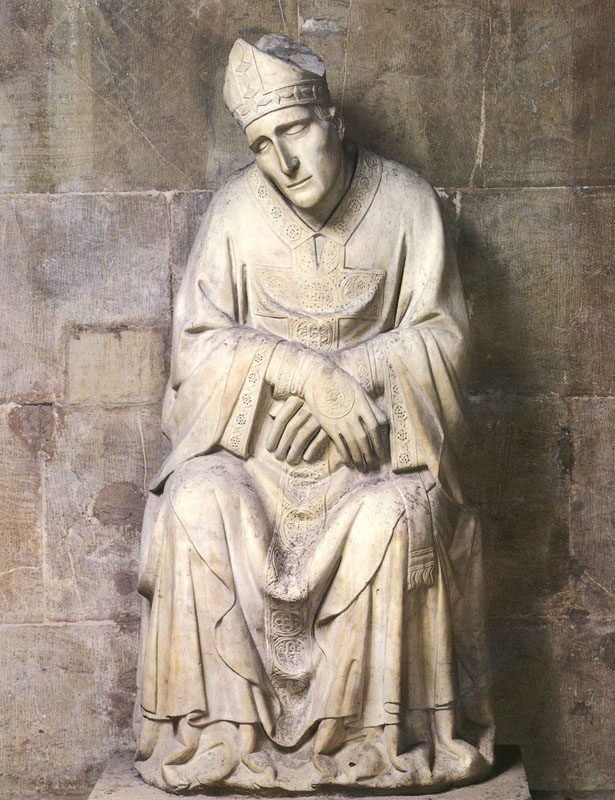 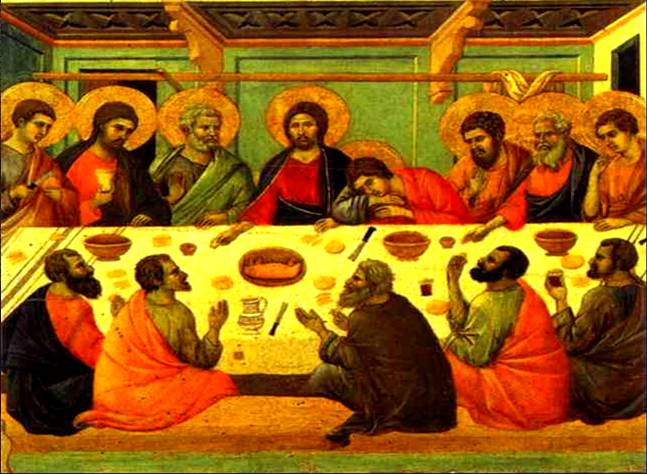 （2）艺术三杰
（15世纪）
中世纪呆板僵硬的风格
描绘现世生活，展现人物的内心世界
一、批判神学：文艺复兴
3.成就
4.精神内核及内涵：
“人是一件多么了不起的杰作！多么高贵的理性！多么伟大的力量！多么优美的仪表！多么文雅的举动！
——（英）莎士比亚《哈姆雷特》
内核：
内涵：①提升人的地位；
      ②崇尚人的理性；
      ③追求人的幸福；
      ④提倡人的探索。
人文主义
特点：
体现了人文主义的政治理想和道德观念
以人为中心，追求现实幸福！
一、批判神学：文艺复兴
实质：创立符合新兴资产阶级需要的新文化。
6.影响：
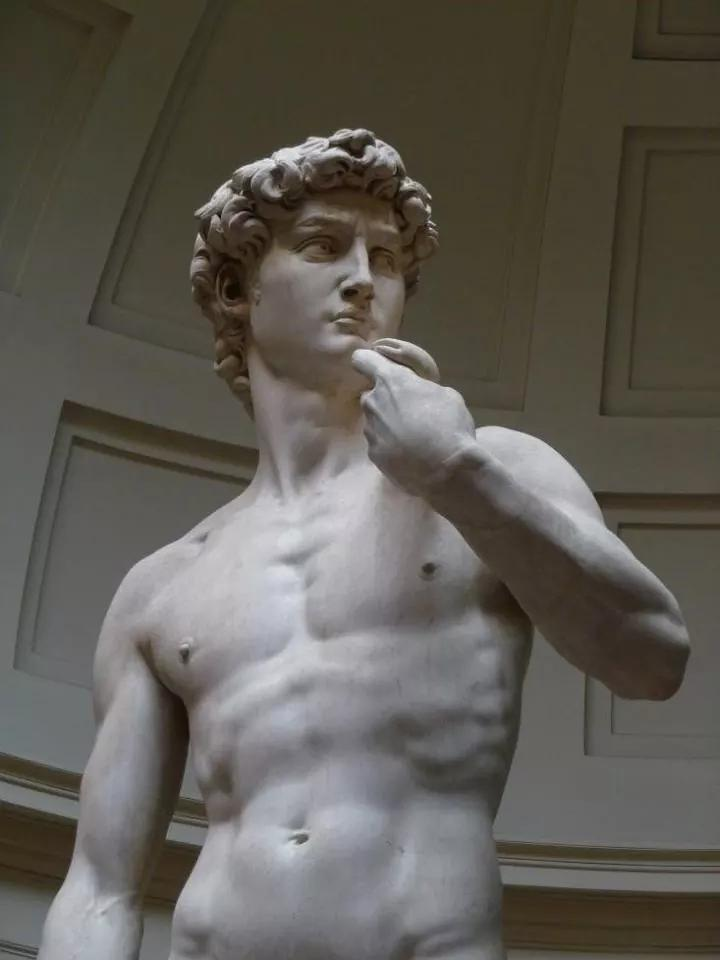 ①性质：一场资产阶级的新文化运动；
②思想：一定程度上冲击封建秩序，解放人性；
③科学：使人们开始更多地关注人本身与现实世界，推动近代科学兴起；
④经济：促进资本主义发展。
二、挣脱神权：宗教改革
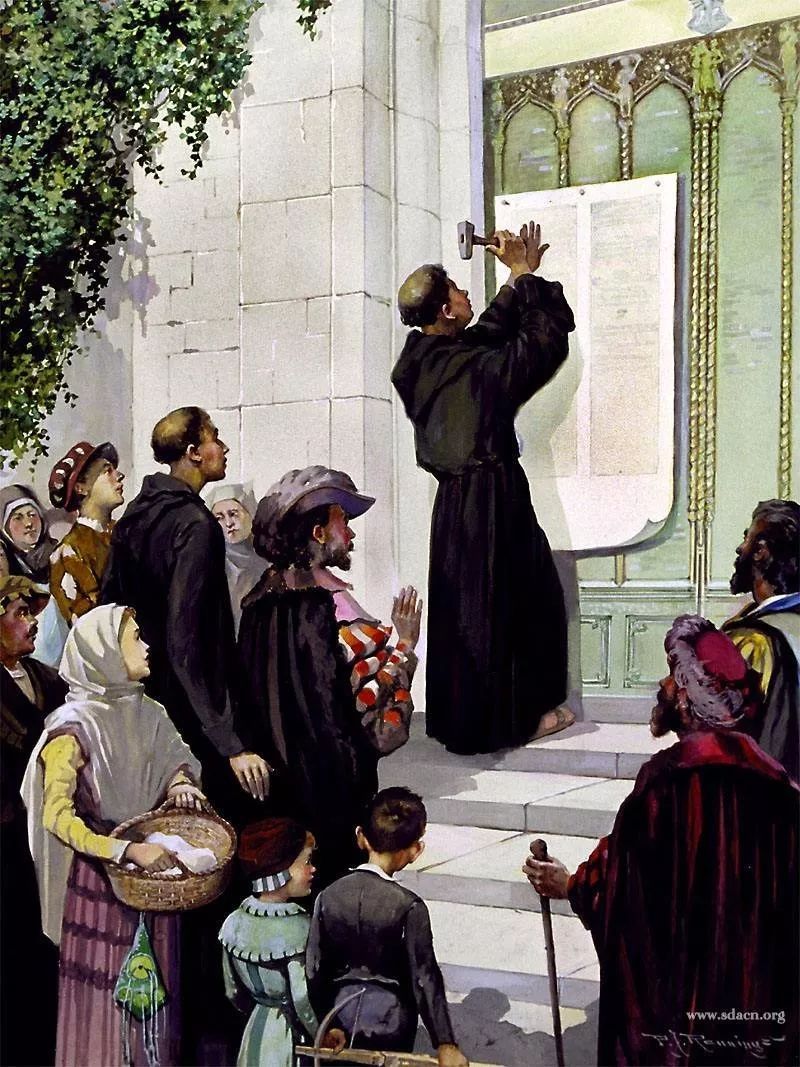 1517年，马丁·路德张贴《九十五条论纲》，痛斥教廷兜售赎罪券
新气象：上层精英享受生活，思想丰盈...
旧阴影：底层民众艰难度日，笃信教会...
【宗教改革】
    1517年马丁·路德提出《九十五条论纲》，到1648年《威斯特伐利亚和约》的出台为止的欧洲自上而下的宗教改革运动。该运动席卷整个欧洲，永久性地结束了罗马天主教会对于西欧的封建神权统治。
二、挣脱神权：宗教改革
1.背景
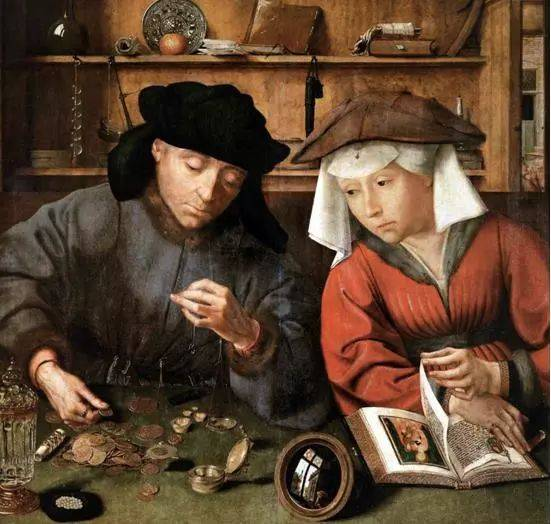 能否升入天堂，凭什么教皇说了算？
赎罪券是在敲榨，钱应用来创造更多财富；
我和天主教会才能决定人死后能否升上天堂；
购买赎罪券的钱“叮当”落柜时，你的灵魂得救了；
月亮从太阳获得光辉，国王从教皇手中获得权力；
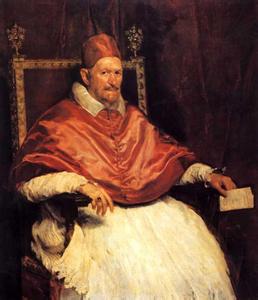 资产阶级
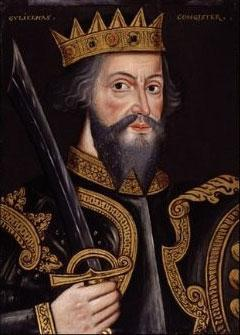 天主教教皇
王权应高于教权；
建立民族国家，本民族事务教皇无权干涉；
①经济：天主教会阻碍西欧资本主义发展（根本）；
②思想：文艺复兴冲击天主教会的权威，人们对教廷的盘剥日益不满；
③政治：西欧王权强化，民族国家逐步形成；
④导火线：教皇在德意志出售赎罪券。
各国国王
二、挣脱神权：宗教改革
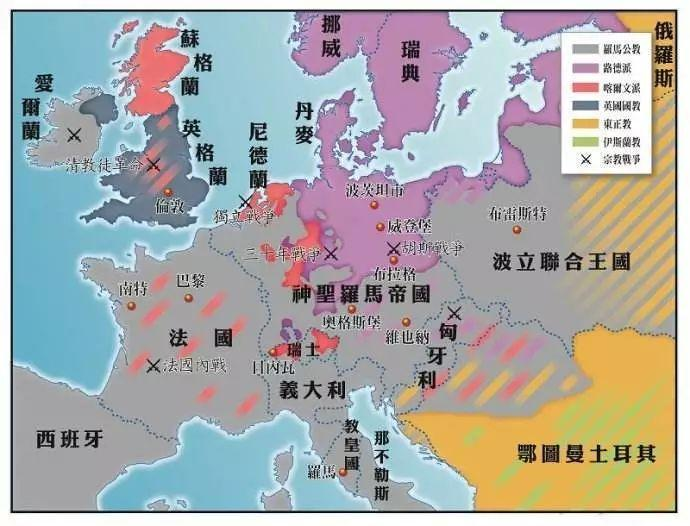 上帝的道不是用什么行为,而是单用信才能领受爱慕的。因此,既然灵魂为它的生命与义所需要的只是信,那么灵魂称义显然单是因信,而不是任何行为。  
        ——马丁·路德
2.过程：
（1）序幕：1517年，马丁·路德宗教改革；
（2）扩展：瑞士加尔文派，英国国教。
3.主张：
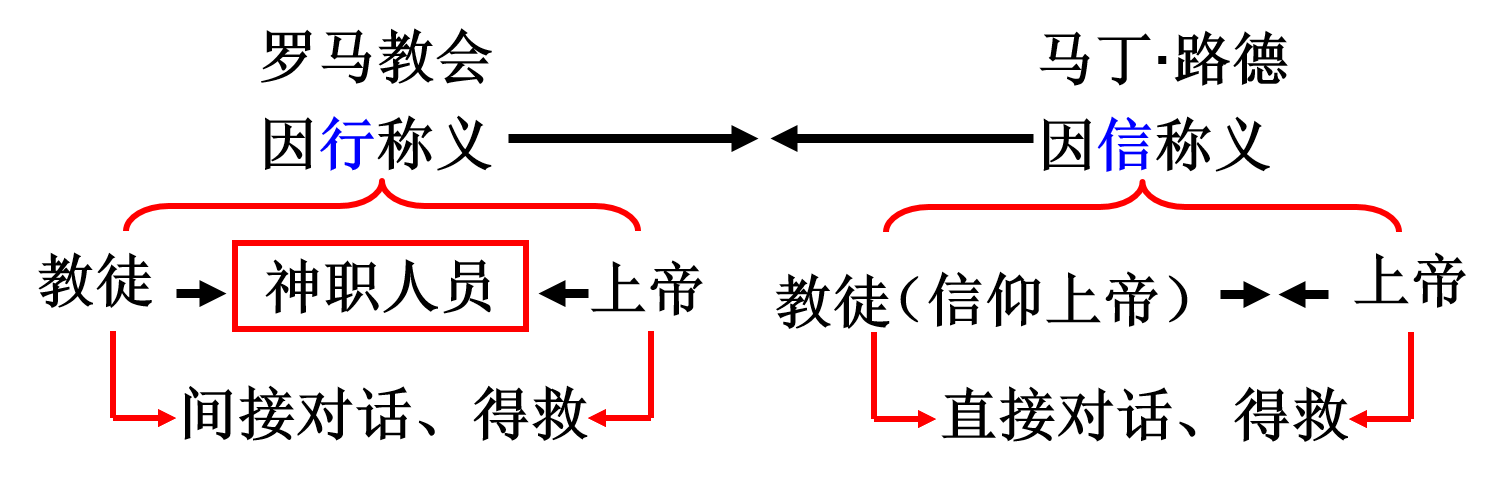 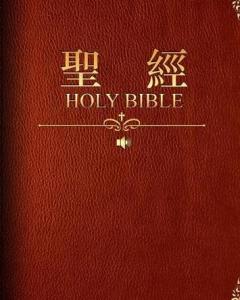 ①因信称义，简化仪式
②上帝面前人人平等
②民族、廉洁教会，运用民族语言
教会高于国家
二、挣脱神权：宗教改革
4.影响：
①思想：进一步解放了人们的思想，传播和发展了人文主义；
②经济：有利于欧洲资本主义经济的发展；
③政治：推动了欧洲民族国家的形成；
④文化：推动了文化教育事业发展。
宗教改革有助于西欧文明的现代化。当时，识字率提高，思想十分活跃；民众觉醒和参政的程度是欧亚大陆其他地区无法比拟的。世俗当局控制着神职人员的任命和教会的财务。宗教改革的直接和决定性的遗产是权力由教会向政府的转移。
                     ——斯塔夫里阿诺斯《全球通史》
批判神学：科学革命  (自然界）
16-17世纪，欧洲的自然科学研究取得重大突破，近代科学兴起。
2.成就
提出“日心说”，否定天主教会的“地心说”
发现万有引力定律，确立经典力学体系，近代物理学奠基人
在光学、热学、电磁学、解剖学等领域进步巨大
3.意义
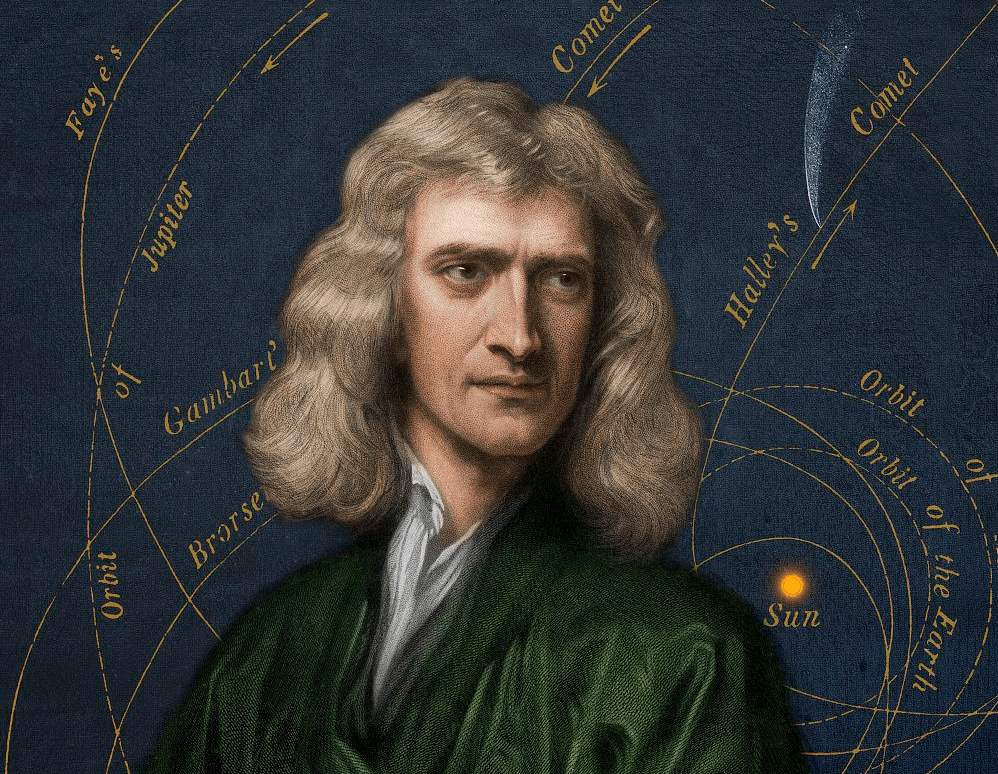 ①形成理性化思维方式；
②确立发现自然规律的科学方法；
③促进了思想解放和社会进步。
三、反抗封建：启蒙运动
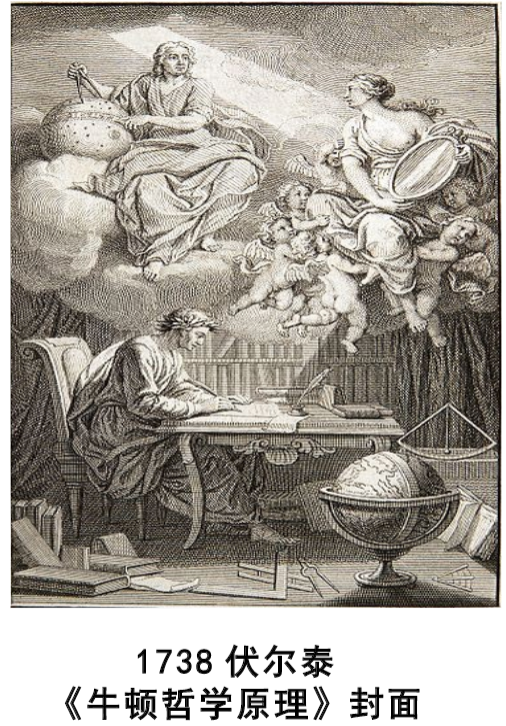 新气象：思想的自由，理性的力量...
旧阴影：王权的强化，教会的束缚...
1.实质：“启蒙”（Enlightenment）一词，法文原意为光明、智慧。启蒙运动就是以理性和科学的光芒，驱散蒙昧、迷信、宗教狂热和专制统治带来的黑暗。
2.背景
①经济：欧洲资本主义经济进一步发展；
②思想：文艺复兴、宗教改革和近代科学的发展，进一步解放思想；
③阶级：新兴资产阶级要求摆脱专制王权和教会的思想束缚。
三、反抗封建：启蒙运动
3.思想家及其观点
本身自由，周围的人与自己平等——这才是真正的生活，人们的自然生活。
  一个受人尊敬而富裕的国王，有无限的权力做好事，确无力为非作歹……一边是贵族重臣，一边是城市代表，与国君共分立法之权。 ——（法）伏尔泰
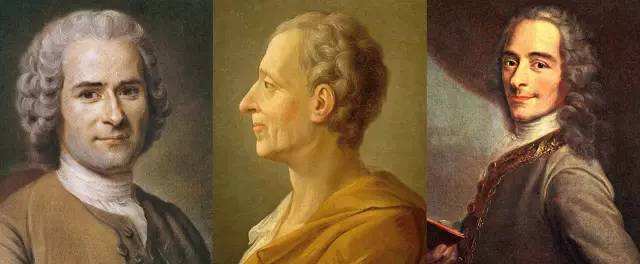 伏尔泰：①自由，平等，天赋人权
②“开明”专制，君主立宪制
当立法权和行政权合而为一，自由便不复存在了。因为人们担心，同一个人制定暴虐的法律，并同时加以执行。……司法权同立法权合而为一，法官就同时为立法者。如果司法权同行政权合而为一，法官便成为压迫者。          ——摘自（法）孟德斯鸠《论法的精神》
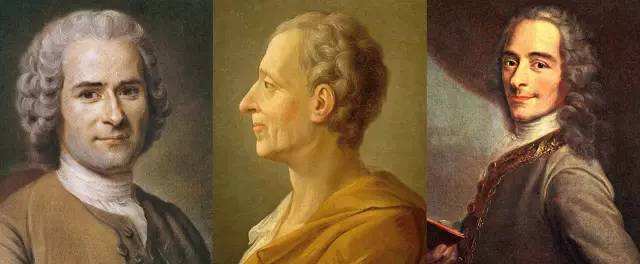 孟德斯鸠：分权与制衡
三、反抗封建：启蒙运动
3.思想家及其观点
人生而自由，却无往不在枷锁之中。
  一切权力属于人民，因而一切权力的表现和运用必须体现人民的意志。当人民的权力被篡夺，并被运用来压迫和奴役人民时，人民完全有权利举行起义。有权利用暴力来消灭篡权者。          ——（法）卢梭
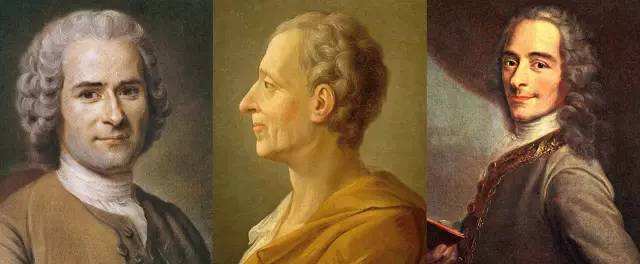 卢梭：①自由，平等，法治
②主权在民
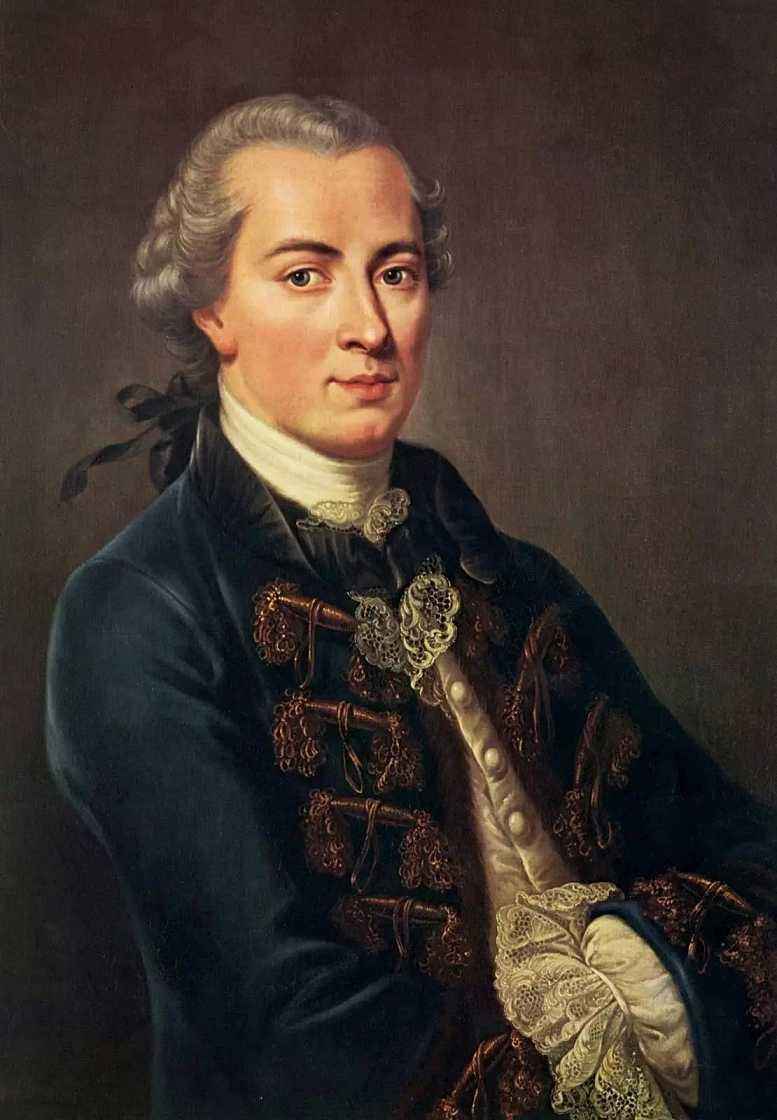 启蒙运动就是人类脱离自己所加之于自己的不成熟状态，不成熟状态就是不经别人的引导，就对运用自己的理智无能为力。……要有勇气运用你自己的理智！这就是启蒙运动的口号。             ——（德）康德
康德：思想自由，运用理性
三、反抗封建：启蒙运动
4.内容
君主立宪制
伏尔泰
都反对君主专制
孟德斯鸠
分权与制衡
主权在民、直接民主制
卢梭
劳动价值论，自由竞争（现代经济学之父）
亚当·斯密
康德
理性，民主，自由，平等（启蒙思想的集大成者）
①精神内核：理性。即独立思考，自主精神，判断是非的标准。
②相信进步，相信在科学和教育的作用下，社会将趋于完美。
③提出基本的政治思想，如天赋人权、平等、自由、法制、权力制衡等
三、反抗封建：启蒙运动
5.影响
①思想解放：进一步解放了人们的思想，为资本主义制度的建立作了理论准备和舆论宣传；
美国第三任总统杰斐逊宣布每个人都有两个祖国： “他自己的国家和法国。”
法国国王路易十六在押上断头台前恍然大悟：“原来是伏尔泰、卢梭亡了法国！”
②政治革命：直接推动了美国独立战争和法国大革命，有助于在这些国家建立资产阶级统治；
甲午战争后中国向西方学习的内容：
维新运动：君主立宪制
辛亥革命：民主共和思想
新文化运动：民主和科学。
③民族独立：启蒙思想成为殖民地半殖民地人民争取民族独立的精神武器。
四、总结：
西方人文主义的发展历程
──古希腊：“人是万物的尺度”
人文精神的起源
——中世纪:宗教神学束缚思想
人文精神的湮没
人文主义的复兴
——文艺复兴：人文主义（反神学）
——宗教改革：因信称义（反神权）
人文主义的发展
──启蒙运动：理性主义（反封建）
人文主义的成熟
勾画蓝图
思想武器
推翻封建专制制度
英、法
美国
英国殖民统治
在人文主义者们的带领下，西欧民众逐渐走出了中世纪。
新时代创造者的使命，等待着他们！
思想解放是社会变革的先导
（根本原因）
人文主义
（启蒙思想）
资本主义经济发展
资本主义经济发展
资本主义扩展
资产阶级队伍壮大
资产阶级革命
确立资本主义制度